ANKARA ÜNİVERSİTESİDİL VE TARİH-COĞRAFYA FAKÜLTESİ
ÇAĞDAŞ TÜRK LEHÇELERİ VE EDEBİYATLARI BÖLÜMÜ
GÜNEY-BATI OĞUZ  GRUBU TÜRK LEHÇELERİ VE EDEBİYATLARI ANABİLİM DALI
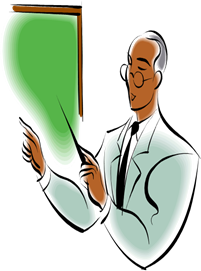 Bahar Dönemi / Doktora Dersi
Ders Kodu:  04016208
Ders Adı:  Türkmen Türkçesi Grameri II
HAFTALIK DERSLER 

1. Hafta	Ad ve ad yapımı
2. Hafta	Çokluk kategorisi
3. Hafta	İyelik kategorisi
4. Hafta	Durum kategorisi
5. Hafta	Bildirme kategorisi
6. Hafta	Zamirler
7. Hafta	Sıfatlar
8. Hafta	Ara sınav
9. Hafta	Sayılar ve numeratifler
10. Hafta	Zarflar
11. Hafta	Edatlar, parçacıklar, modal sözcükler
12. Hafta	Fiil ve fiil yapımı
13. Hafta	Kişi, zaman, görünüş, kılınış
14. Hafta	Tasarlama kipleri
15. Hafta	Ünlemler
16. Hafta	Sınav
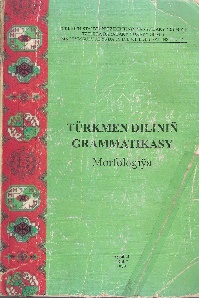 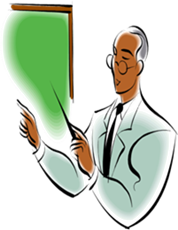 HAFTALIK DERSLER 
8. Hafta	Zamirler
NÄMÄLIM ÇALYŞMALARY
Neme, 

bir,  biri, 

pylany,  palankes, 

ötüki, 

nämedir bir,  kimdir biri 

ýaly çalyşmalar nämälim çalyşmalaryna degişlidir.
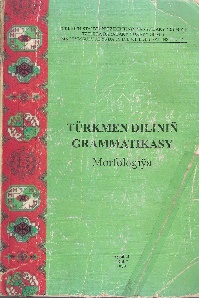 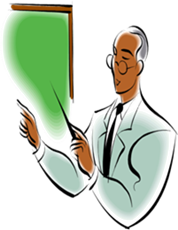 HAFTALIK DERSLER 
8. Hafta	Zamirler
NÄMÄLIM ÇALYŞMALARY
nämälim çalyşmalar atlaryň ýerine çalşyrylyp ulanylýar, 

kim? 
näme? 

diýen soraglara jogap bolýar. 

Biri salam berdi. 
Aý, hol pylanylaryň öýünde gördüm . 
Kimdir biri sowal berdi.
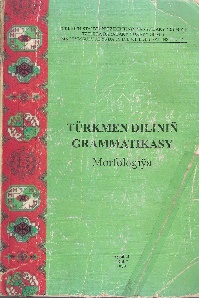 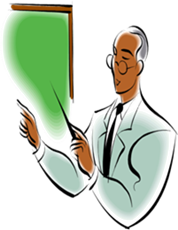 HAFTALIK DERSLER 
8. Hafta	Zamirler
NÄMÄLIM ÇALYŞMALARY
Nämälim çalyşmalarynyň ulanylyşy 

beýleki çalyşmalaryňkydan tapawutlanýar. 

Nämälim çalyşmalary 
zatlaryň, 
şahsyň ady 
sözleýjiniň ýadyna düşmedik ýagdaýynda ýa-da 
şol bir maksat bilen gizlenende, 

aýdylmajak bolnanda ulanylýarlar.
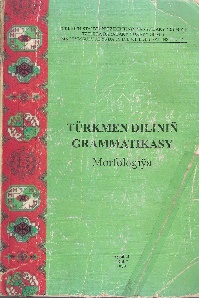 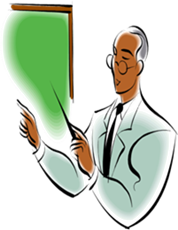 HAFTALIK DERSLER 
8. Hafta	Zamirler
NÄMÄLIM ÇALYŞMALARY
Nämälim çalyşmalaryna 

kimse, 
kimde-kim 

ýaly sözleri hem goşmak bolar. 

Kimse aglap gitdi, Kimseler gülüp, 
Kimse çekip dürli azap, hoş imdi. 

Kimde-kim meniň aýdanlaryma hä diýse, bir ýana saýlansyn.
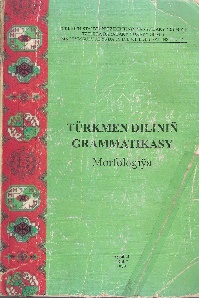 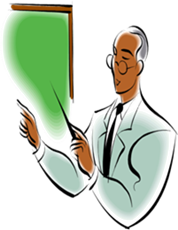 HAFTALIK DERSLER 
8. Hafta	Zamirler
NÄMÄLIM ÇALYŞMALARY
Nämälim çalyşmalary köp ulanylsa dil medeniýetine, pikiriň düşnükli bolmagyna zyýan berýärler. 

Nämälim çalyşmalaryň düşnükli bolmagy wagta we ýere baglydyr. 

NEME çalyşmasyny gereksiz ýere ulanmak hem käbir adama adatdyr.
 Oňa endik etmeli däl. Nämälim çalyşmalarynyň üýtgeýşi hem birmeňzeş däldir. 
Neme, pylany, kimse çalyşmalary san goşulmasyny, neme, pylany ýöňkeme, düşüm bilen üýtgeýär.
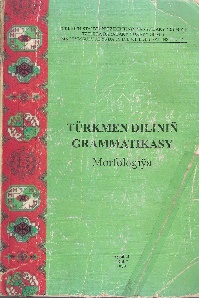 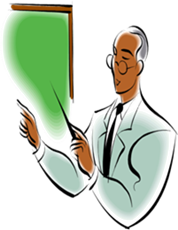 HAFTALIK DERSLER 
8. Hafta	Zamirler
ÝOKLUK ÇALYŞMALARY
Ýokluk çalyşmasy 
 hiç (pars dilinden alnan) sözüniň ýeke özünden we onuň bilen sorag çalyşmalarynyň, atlaryň hem beýleki sözleriň düzülip gelmeginden 
 hiç kim, 
hiç haçan, 
hiç haýsy, 
hiç kes, 
hiç hili, 
hiç zat, 
hiç wagt, 
hiç ýer, 
hiç bir aňlanylýar.
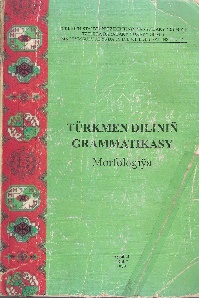 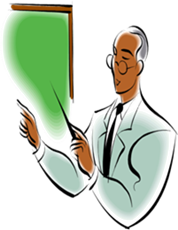 HAFTALIK DERSLER 
8. Hafta	Zamirler
ÝOKLUK ÇALYŞMALARY
Hiç atlar bilen, işlikler bilen utgaşyp ulanylyp bilýär. 
Degişlilik goşulmalarynyň köplük sanynyň goşulmalary bilen üýtgeýär.

hijimiz, 
hijiňiz, 
hijisi. 

Beýle ýagdaýda hiç atlaşýar. Ýokluk çalyşmalarynyň üýtgeýşi bir sydyrgyn däldir. 
Hiç sözi diňe durnukly söz düzüminde atlaşan şekilde çykyş düşümde üýtgeýär. 
Hiçden giç ýagşy.
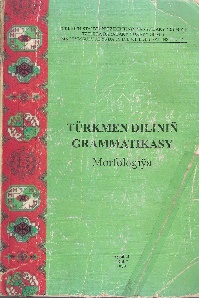 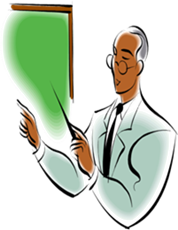 HAFTALIK DERSLER 
8. Hafta	Zamirler
ÝOKLUK ÇALYŞMALARY
Hiç kim, 
niç haýsy, 
hiç kes, 
hiç biri 
ýokluk çalyşmalary, esasan, söz üýtgediji goşulmalaryň hemmesini kabul edýärler, atlaşan şekilleri hasyl edýärler, adamlar we umuman, zatlar barada ulanylýarlar. 
Hiç haýsy zat diýmedi. 
Oturanlaryň hiç birinden ses-seda çykmady. 
Hiç haýsyňyz köçä çykmaň. 
Biziň hiç birimiziň ondan habarymyz ýokdy.
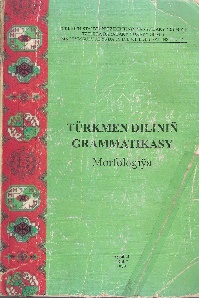 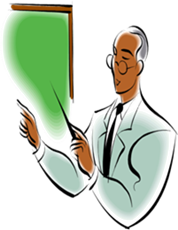 HAFTALIK DERSLER 
8. Hafta	Zamirler
ÝOKLUK ÇALYŞMALARY
Hiç zat düzme ýokluk çalyşmasy söz üýtgediji goşulmalaryň hemmesi bilen üýtgeýär. Ol ýygy atlaşýar. Arasyna bir sözi düşende ýokluk manysy has güýçlenýär. 

Ol hiç zat aýtmady. 
Olaryň ýanynda azykýowkatdan hiç zatlary galmandyr. 
Mertlige salyp, hiç zatdan basylmajak bolýardy. 
Hiç bir zada üns bermedi. 
Ol hiç ýere gitmez, hiç wagt ýürege düşmez.
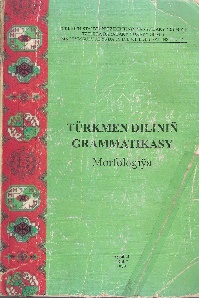 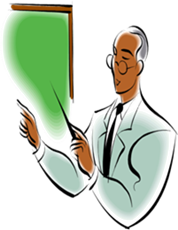 HAFTALIK DERSLER 
8. Hafta	Zamirler
ÝOKLUK ÇALYŞMALARY
Düzme ýokluk çalyşmalary 
hiç kim, 
hiç biri, 
hiç zat, 
hiç wagt 
we beýlekiler biri-biri bilen baglanyşyp ulanylyp biler. 
Şonda ýokluk manysy has güýçlenip, duýgy öwüşginlilige eýe bolýar.
 
Hiç kim hiç zatdan gorkmaýan ýalydy. 
Hiç kim hiç ýere gitmesin. 
Hiç biri hiç haçan aýdan däldir.
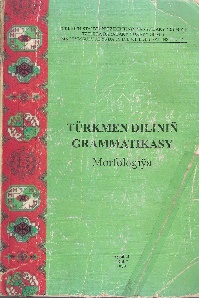 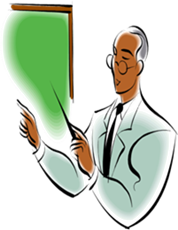 HAFTALIK DERSLER 
8. Hafta	Zamirler
SORAG ÇALYŞMALARY
Ähli sorag aňladýan sözler sorag çalyşmalarydyr. 
Kim, 
näme, 
nire, 
näçe, 
näçinji, 
nähili, 
neneňsi, 
haçan, 
näwagt 

ýaly sözler sorag çalyşmalarydyr.
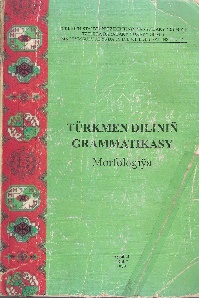 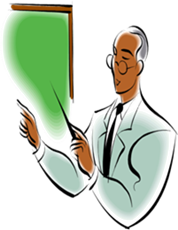 HAFTALIK DERSLER 
8. Hafta	Zamirler
SORAG ÇALYŞMALARY
Sorag çalyşmalary

haýsy-da bolsa bir zady,
bir predmeti, 
hili, 
ýagdaýy, 
mukdary, 
sany  

anyklamak üçin ulanylýar.
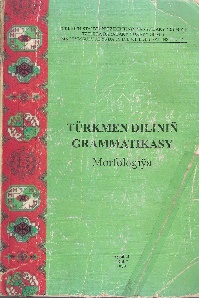 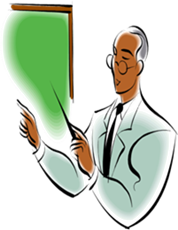 HAFTALIK DERSLER 
8. Hafta	Zamirler
SORAG ÇALYŞMALARY
Häzirki wagtda bularyň birnäçesi asyl söz ýaly duýulsa-da, olaryň köpüsi taryhy taýdan ýasamadyr.

Sorag çalyşmalary semantik taýdan abstrakt manyly sözler bolup, oňa berlen jogapda sorag çalyşmalarynyň şol manysy anyklanýar. 

Şeýle jogap bolmasa ýa-da sorag ritotik häsiýetli bolsa sorag çalyşmasynyň manysy açylman galýar. 

Ýöne bu çalyşmalar köplenç, soraglyk manysynda ulanylýarlar.
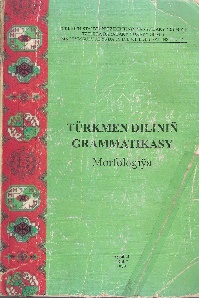 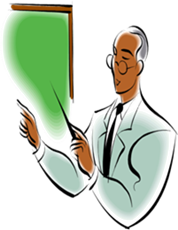 HAFTALIK DERSLER 
8. Hafta	Zamirler
SORAG ÇALYŞMALARY
Kim? 
sorag çalyşmasy diňe ynsana degişli soragdyr.  
Bu sorag çalyşmasy 

adamyň adyny, 
familiýasyny , 
kesp-kärini, 
garyndaşlyk gatnaşygyny 

we başga-da şuňa meňzeşleri anyklamakda ulanylýar.
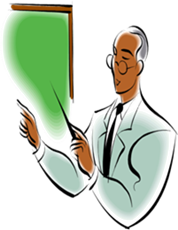 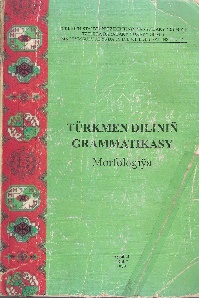 HAFTALIK DERSLER 
8. Hafta	Zamirler
SORAG ÇALYŞMALARY
NE sözünden emele gelen 
näme, 
näçe, 
nire, 
niçiksi, 
nähili, 
näjüre, 
nätüýsli, 
näçenji, 
neneň, 
näwagt, 
näzaman 
ýaly sorag çalyşmalary ulanylýar.
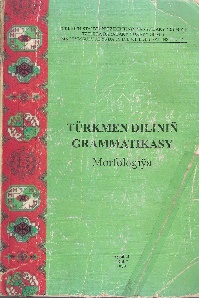 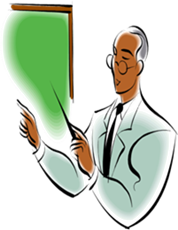 HAFTALIK DERSLER 
8. Hafta	Zamirler
SORAG ÇALYŞMALARY
Häzirki zaman türkmen dilinde bularyň hemmesiniň düzüminde 

 ne sözi bolup, onuň 
ne, 
ni, 
nä 
görnüşleri bar. 

Ne sözünden emele gelen sorag çalyşmalary predmeti, hili, ýagdaýy, häsiýeti, mukdary we başga-da ş.m anyklamakda ulanylýar.
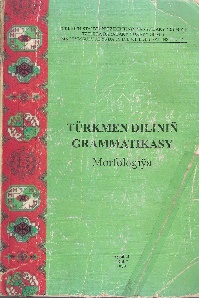 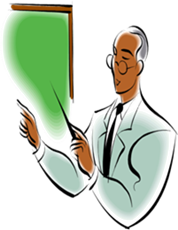 HAFTALIK DERSLER 
8. Hafta	Zamirler
SORAG ÇALYŞMALARY
Atlar dogrusynda ulanylýan sorag çalyşmalary söz üýtgediji goşulmalary kabul edýärler. 

Sanlar, wagt aňladýan sözler barada ulanylýan sorag çalyşmalary hem gepleşigiň ýagdaýyna görä üýtgediji goşulmalar bilen üýtgäp biler. 

Hal sözleri dogrusynda ulantylýan niçik, neneň, haýsy ýaly sorag çalyşmalary söz üýtgediji goşulmalaryň hiç birini kabul etmeýär. 

Ýöne atlaşan ýagdaýynda öň üýtgemeýän sorag çalyşmalary-da söz üýtgediji goşulmalary kabul edip bilerler.
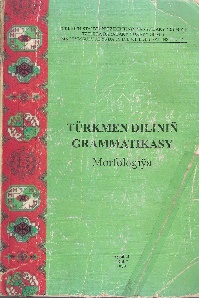 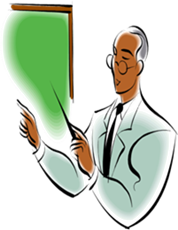 HAFTALIK DERSLER 
8. Hafta	Zamirler
SYPATLYK ÇALYŞMALARY
Sypatlyk çalyşmalary HER sözi we onuň bilen gelen 
bir, 
haýsy, 
hili, 
tüýsli, 
wagt, 
tarap, 
ýer, 
kes, 
zat, 
jüre, 
kim, 
näme, 
näçe ýaly sözleriň jeminden hasyl bolýarlar.
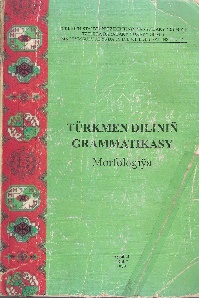 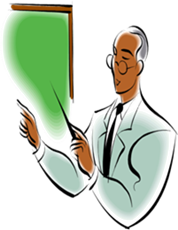 HAFTALIK DERSLER 
8. Hafta	Zamirler
SYPATLYK ÇALYŞMALARY
Ol her bir zadyň manysyna akyl ýetirip bilýärdi. 

Her hili pikirler kellesine gelýärdi. 

Göwnüne düwen her bir işini her kim bilen hem bolsa ýagşylyk bile çözerdi. 

Hersi bir goşawuç däne alyp maňlaýyna degirdi.
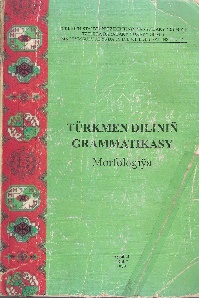 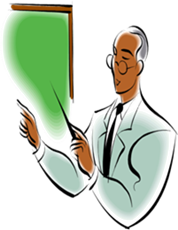 HAFTALIK DERSLER 
8. Hafta	Zamirler
SYPATLYK ÇALYŞMALARY
Sypatlyk çalyşmalarynyň köp dürli hyzmaty bar. 
Olardan 
her kim, 
her haýsy, 
her kes 
ýaly çalyşmalaryň atlara ýakyn taraplary bar. Olaryň atlyk häsiýeti güýçlüdir. 

Bularyň her haýsy bir tarapa gitdi. 
Her kim atan düşeginde oturar. 
Her kimiň päli-niýeti özüne.
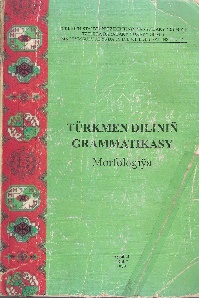 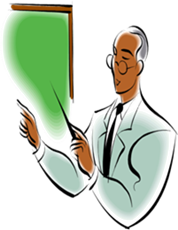 HAFTALIK DERSLER 
8. Hafta	Zamirler
SYPATLYK ÇALYŞMALARY
Her näçe 
sypatlyk çalyşmasynyň hallyk häsiýeti güýçlüdir. 

Her näçe ylgasak-da, yzyndan ýetip bolmady. 

Her hili, her tüýsli, her bir 
sypatlyk çalyşmalarynyň sypatlyk häsiýeti güýçlüdir. 

Her bir sözüm dürdür kämil bolana.